ตลาดสินค้าอาหารในออสเตรเลียและนิวซีแลนด์
สุภัฒ สงวนดีกุล
ผู้อำนวยการ
สำนักงานส่งเสริมการค้าฯ ณ นครซิดนีย์
อาหารใหม่-ยี่ห้อใหม่ ที่จะเข้าสู่ตลาด ต้องเน้นการประชาสัมพันธ์ การสร้าง trend
พฤติกรรมผู้บริโภคในออสเตรเลียและสินค้าที่มีโอกาส
ซื้ออาหารมาทำกินที่บ้าน ในครอบครัว, ชอบ&พร้อมลองของใหม่, ให้ความสำคัญความเป็นอยู่-การบริโภคที่ดี, ระดับรายได้ปานกลาง
21%
House Proud
ชำนาญทำอาหาร ชอบทดลองสูตรอาหาร-ประเภทอาหารแปลกใหม่
9%
Trendsetter
อาหารสำเร็จรูปพร้อมรับประทาน อาหารแช่แข็ง
พฤติกรรมผู้บริโภคในออสเตรเลียและสินค้าที่มีโอกาส
ยุ่งกับการงาน ซื้ออาหารที่สะดวกและรวดเร็ว ทำกินได้ในไม่เกิน 10 นาที  อาหารสำเร็จรูปพร้อมรับประทาน อาหารแช่แข็ง
17%
Zappit
ไม่สนใจการทำอาหาร ซื้ออาหารปรุงเสร็จกลับไปกินที่บ้าน
11%
Take-it-away
อาหารคุณภาพดี ราคาสูง บรรจุภัณฑ์ต้องดูมี Class  
หรือขยายความต้องการสินค้าอาหารผ่านการส่งเสริมร้านอาหารไทย
พฤติกรรมผู้บริโภคในออสเตรเลียและสินค้าที่มีโอกาส
ชอบกินอาหารนอกบ้านมากกว่าทำเอง ระดับรายได้สูง เป็นนักกินนักดื่ม ของอร่อยๆ ไวน์ดีๆ     บางครั้งทำกินเองบ้าง หรือจัดงานเลี้ยงที่บ้าน แต่ตัวเองต้องเป็นคนจัดการเลือกซื้อ และจะเลือกซื้อของคุณภาพสูง
10%
Entertainer
อาหารสไตร์แบบฝรั่ง ยี่ห้อที่มีมาแต่เดิม
พฤติกรรมผู้บริโภคในออสเตรเลียและสินค้าที่มีโอกาส
พวกอนุรักษ์นิยม จับจ่ายซื้อสินค้าเฉพาะที่ซื้อใช้ประจำ ปรุงอาหารตามตำรับ ไม่ชอบทำชอบลองของแปลกใหม่
10%
Old-fashioned cook
ส่วนใหญ่เป็นผู้ชายสูงอายุ กินอะไรก็ได้ที่มี หรือที่มีคนเตรียมให้ ไม่เลือก ไม่จับจ่ายซื้อหาอาหารเอง
22%
Just-feed-me
การนำเข้าสินค้าอาหารของ Australia และ New Zealand
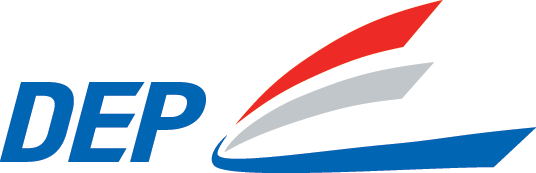 Market Trend
Private Brand-Private Label
ใน Supermarket  Coles และ Woolworths
มีแนวโน้มขยายจำนวนเพิ่มขึ้น  เพราะ profit margin สูง
Coles ตั้งเป้าไว้ 30% ในปี 2008
ปริมาณสั่งซื้อขั้นต่ำ
สำหรับผู้ผลิตที่พร้อมจะเป็น O.E.M.
หรืออาจเริ่มเพื่อศึกษา-ลองเข้าสู่ตลาด ก่อนขยายไปยังแบรนต์ตัวเอง
Market Trend
การรณรงค์ Buy Australian/ Buy Kiwi’s
เพื่อสนับสนุนการผลิตสินค้าในประเทศ
มีอิทธิพลต่อนโยบายการวางจำหน่ายสินค้าของซุปเปอร์มาร์เกต
ระวังการประชาสัมพันธ์ว่าเป็นสินค้ามาจากต่างประเทศ
Market Trend
สินค้าสุขภาพ สินค้าเกษตรอินทรีย์(Organic Food)
มูลค่าจำหน่าย ปีละประมาณ 130 ล้านเหรียญออสเตรเลีย
ผู้บริโภค 40% มีการซื้อสินค้า organic เป็นครั้งคราวในรอบ 1 ปี
ผู้บริโภค 8% บริโภคสินค้า organic กว่า ½ ของอาหารที่บริโภคประจำวัน
สินค้า Organic
Market Trend
ความนิยมอาหารไทย
ความรู้จักและนิยมอาหารไทย ยังมีแนวโน้มเพิ่ม
แพร่ขยายเข้าไปถึงในครัวเรือนทั่วไป
การส่งเสริมโดยกิจกรรม Thai Select Restaurant
สินค้าเครื่องปรุงอาหารไทย
อาหารไทยสำเร็จรูปพร้อมรับประทาน
ข้าว ผลไม้ไทย ขนมไทย เครื่องดื่มและไวน์ไทย
อาหารสำเร็จรูป
สินค้าน่าบุกตลาด          อาหารสำเร็จรูปเป็นอาหารไทย
หากเป็นอาหารแช่แข็ง          บรรจุภัณฑ์ควรต้องเป็นกล่อง วางตามแนวตั้งได้
กลุ่มเป้าหมาย    ซุปเปอร์มาร์เกต  อาหารไทยสำเร็จรูป    oriental grocery กับแกล้ม(ทอดมัน dimsum) ขนมหวาน
ข้อแนะนำ
ขนาดบรรจุ สำหรับ 1เสริฟ, สะดวกในการบริโภค
มีคำอธิบายประเภทอาหาร รูปภาพประกอบ
เครื่องปรุงอาหาร เครื่องปรุงรส
น้ำปลา ซ๊อส น้ำพริก กะทะ ฯลฯ
สินค้าไทย ครองตลาดในกลุ่มผู้บริโภคที่รู้จักสินค้าไทย กลุ่มร้านอาหารไทย
การแข่งขันค่อนข้างสูง ระหว่างสินค้าไทยด้วยกันเอง
ข้อแนะนำ
ยังคงมี demand ซึ่งขยายตัวตามความต้องการอาหารไทย
ควรมุ่งเน้นการพัฒนาสินค้าใหม่ เช่นน้ำพริกสะดวกพร้อมปรุง
มุ่งเป้ากลุ่มผู้บริโภคใหม่ aussi/kiwi ที่รู้จักและปรุงอาหารไทย
ข้าว
ออสเตรเลีย นำเข้าจากไทย  8 หมื่นตัน สัดส่วนตลาด 66%
คู่แข่ง : ปากีสถาน อินเดีย สหรัฐฯ เวียตนาม อิตาลี
นิวซีแลนด์ นำเข้าจากไทย 1.1 หมื่นตัน สัดส่วนตลาด 32%
คู่แข่ง : ออสเตรเลีย อินเดีย เวียตนาม
ส่วนใหญ่เป็นข้าวหอมมะลิ กลุ่มผู้ซื้อชาวเอเซีย ร้านอาหารไทย
แนวโน้มเพิ่มขึ้นอย่างสม่ำเสมอ  demand ยังคงมีเพิ่มขึ้น
ข้อแนะนำ
ไม่ควรเข้าสู่ตลาดโดยการตัดราคา
ควรมุ่งกลุ่มผู้บริโภคใหม่ๆ กลุ่มร้านอาหาร หรือสร้าง demand ใหม่ๆ
กลยุทธ์การเข้าสู่ตลาดสำหรับผู้ผลิตรายใหม่
อย่าใช้แต่ราคา เป็นอาวุธ
จับกลุ่มเป้าหมายใหม่ๆ
สร้างความแตกต่าง มีอะไรที่แปลกใหม่